Населення Сумської області
Підготувала: Кравець Поліна
Сумська область
Сумська область — область у північно-східній частині України; охоплює частини Середньоруської височини і Придніпровської низовини. Утворена 10 січня 1939 року. Центр — місто Суми. Площа 23,8 тис. км²
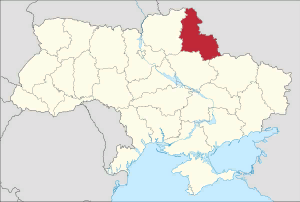 Чисельність населення по містах та районах Сумської області на 2020 рік
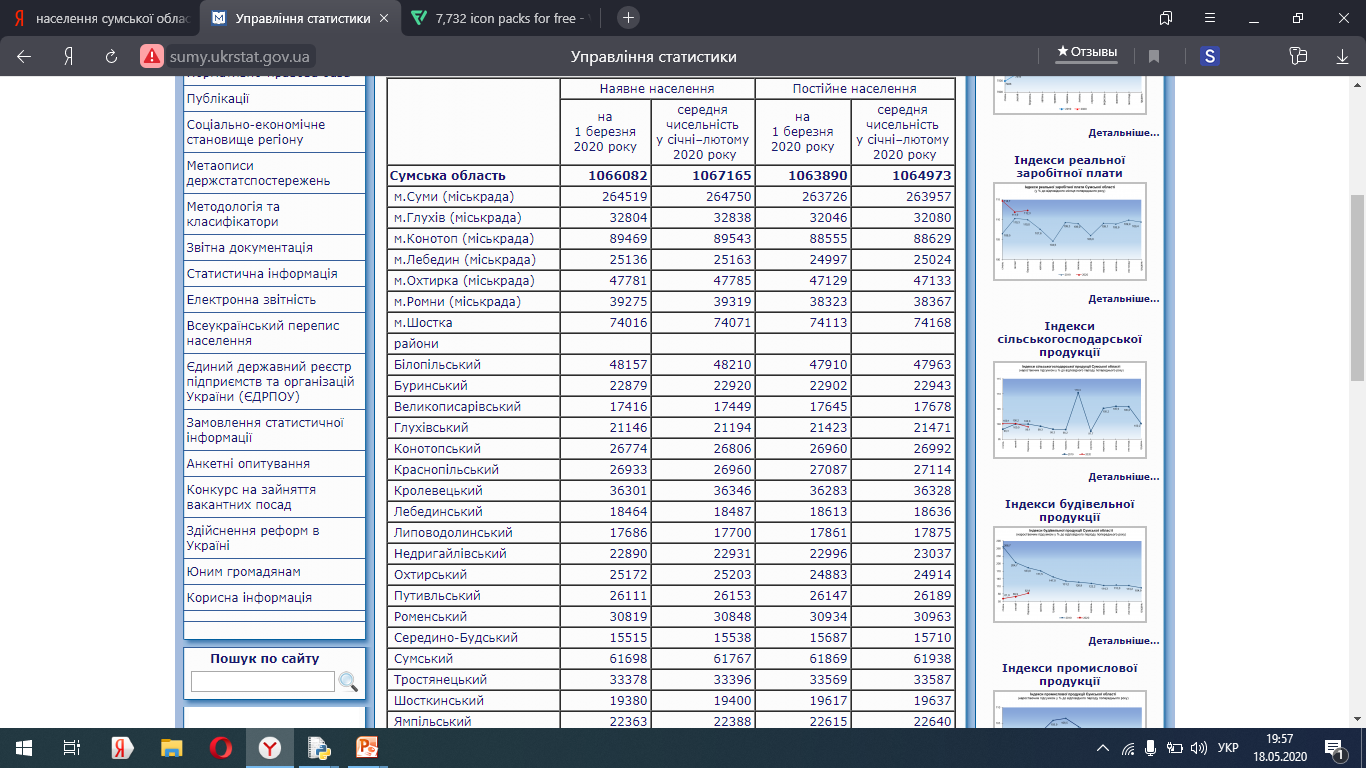 Чисельність населення в Сумській обл. з 2003 по 2020 рр.
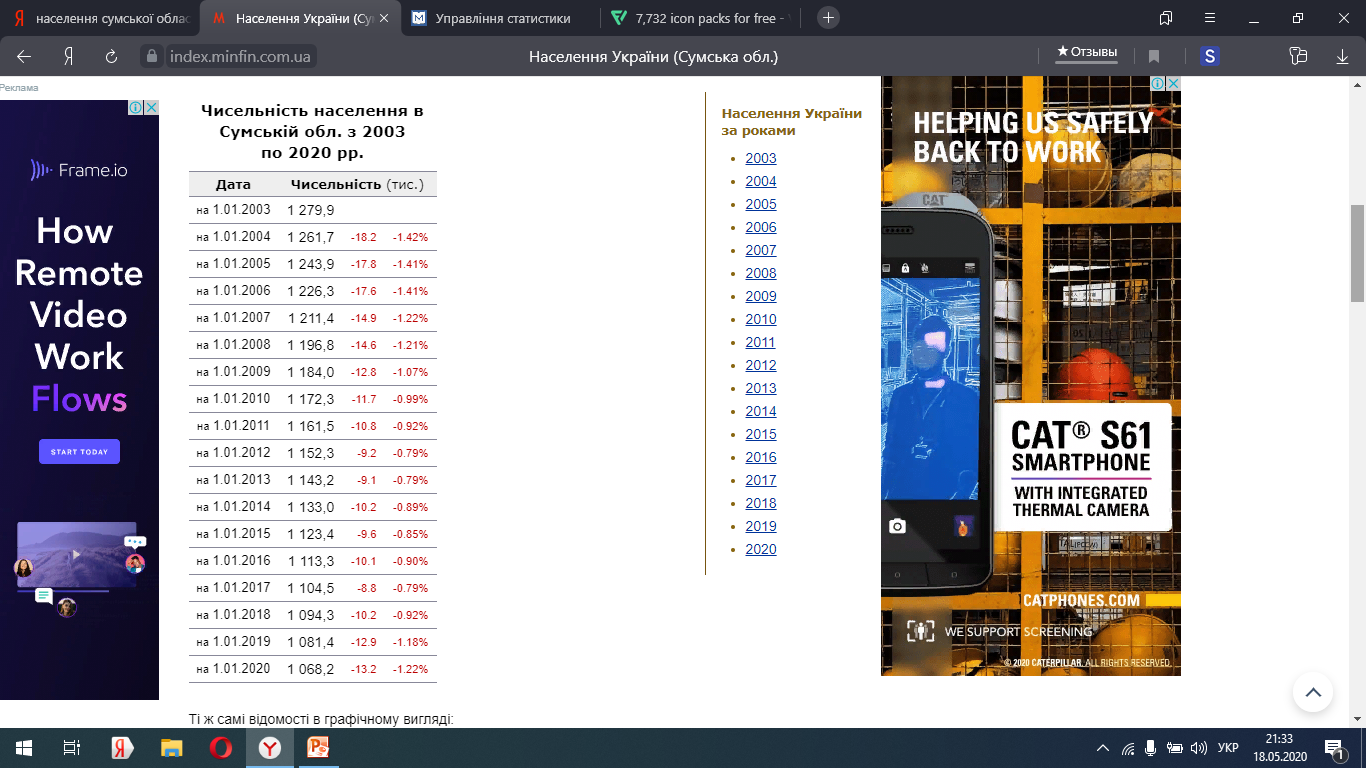 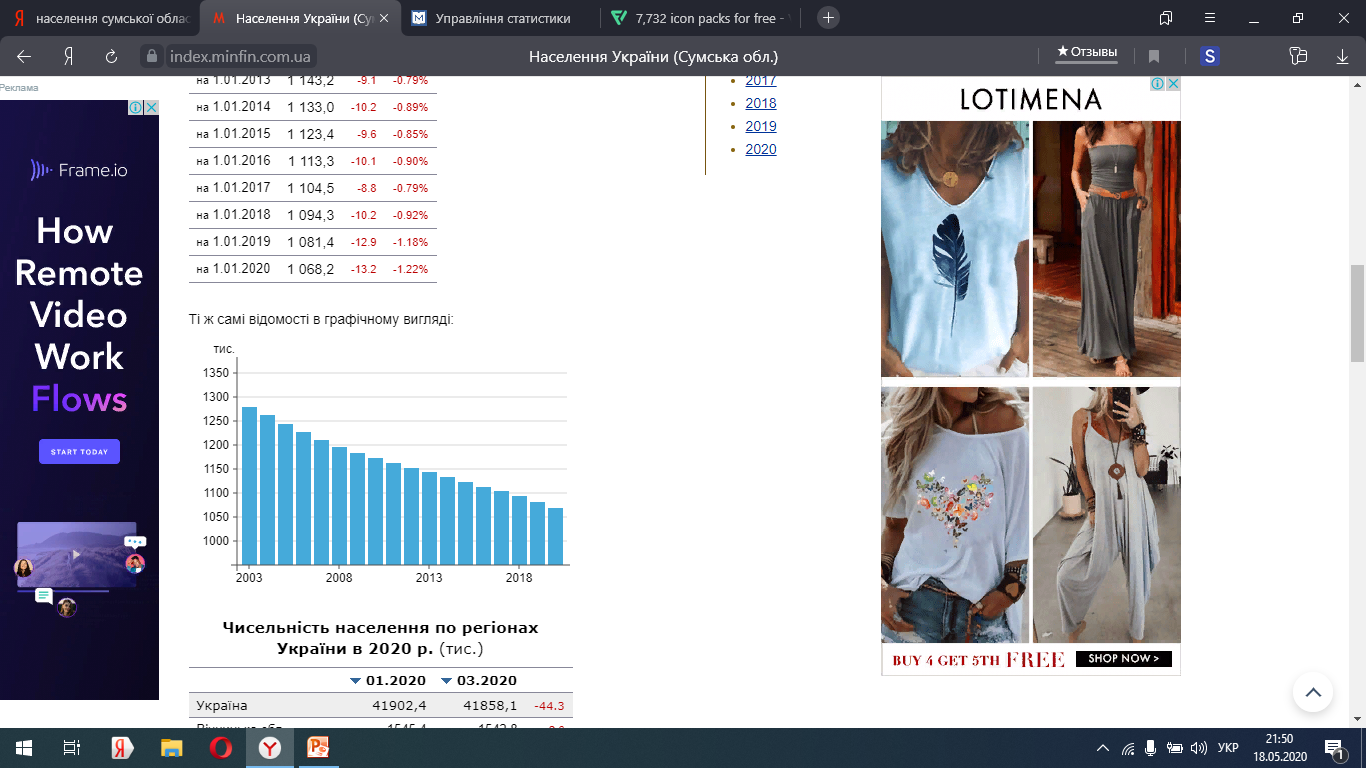 Національний склад
Національний склад Сумської
області досить однорідний, адже тут
проживає майже 90% укранців.
Начисельніша національна меншина 
-це росіяни, так як область межує з
Росією. Найбільша кількість росіян
проживає у Путивльському районі,
Великописарівському районі, у
Тростянецькому районі та в
обласному центрі - місті Суми.
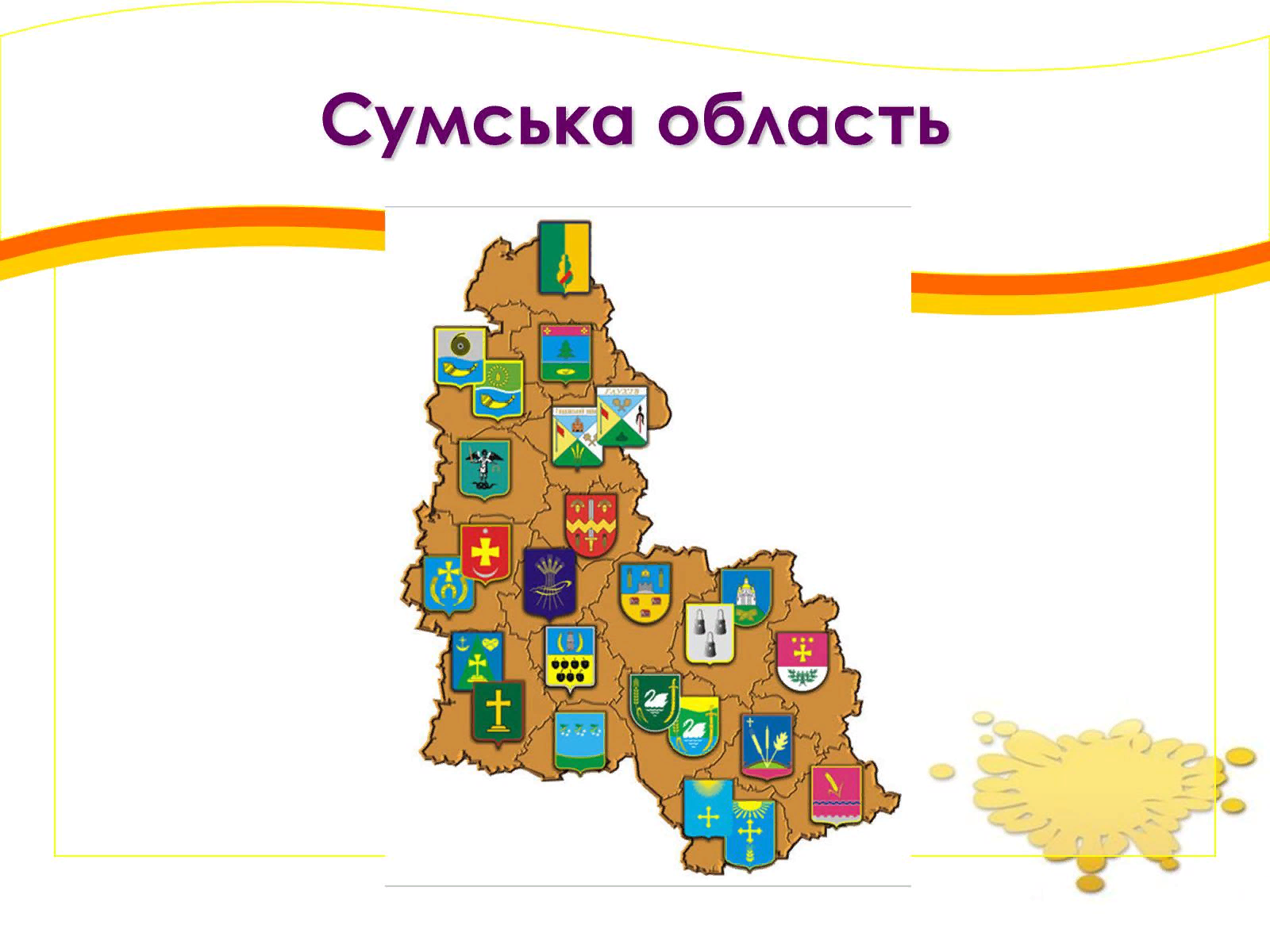 Національний склад
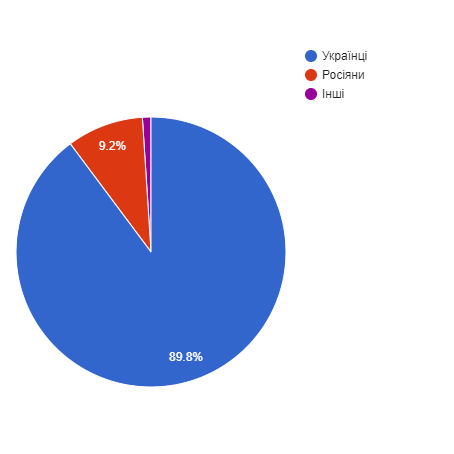 Національний склад населення Сумської області: Українці - 88,84%  Росіяни - 9,38% Білоруси - 0,33%  Цигани - 0,11%  Вірмени - 0,09%  Молдовани - 0,06%  Євреї - 0,06% Азербайджанці - 0,04% Татари - 0,03%  Грузини - 0,03% Інші - 1,02%
Населення за статтю
Можемо спостерігати,що чоловіків та
жінок за останній час зменшилося. Щодо
Сумської області,то жінок стало на 28%
менше, а чоловіків на 28,5%
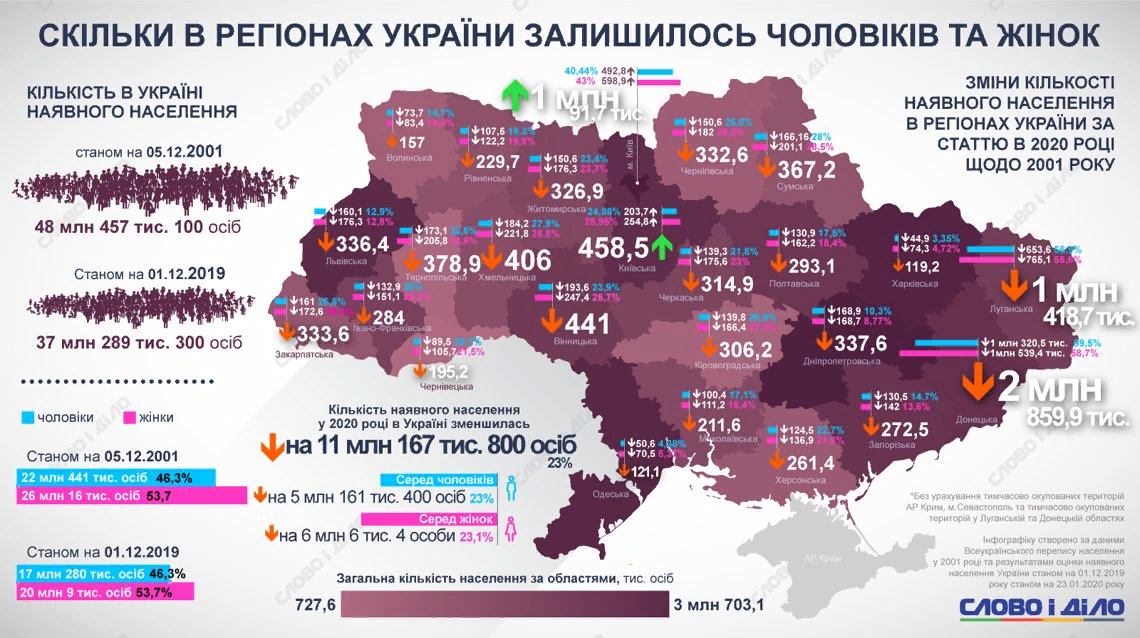 Еміграція
З центрального регіону , в том числі і Сумської області  імігрувало :
45% - в Росію, 27% - в Італію
Вікова структура
Станом на 1 січня 2014 року статево-віковий
розподіл населення Сумської міськради був
такий:
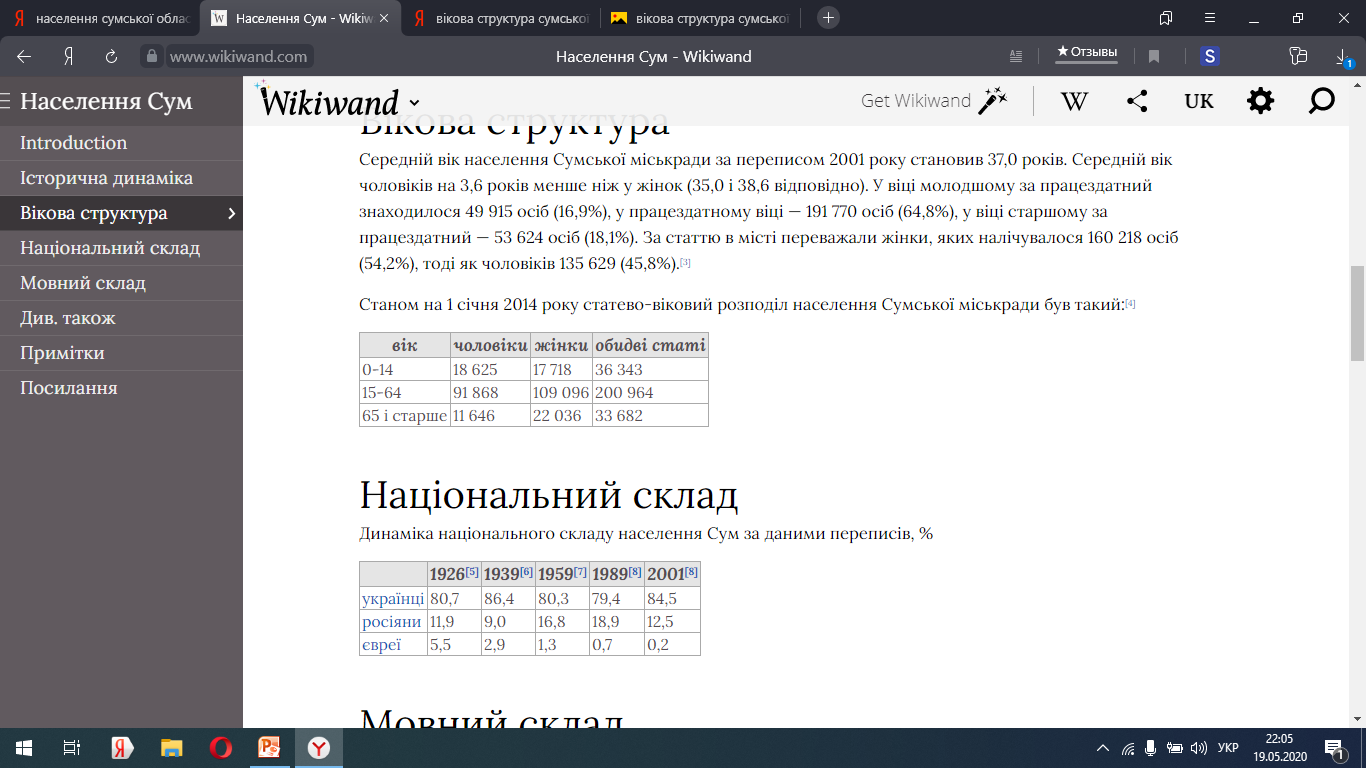 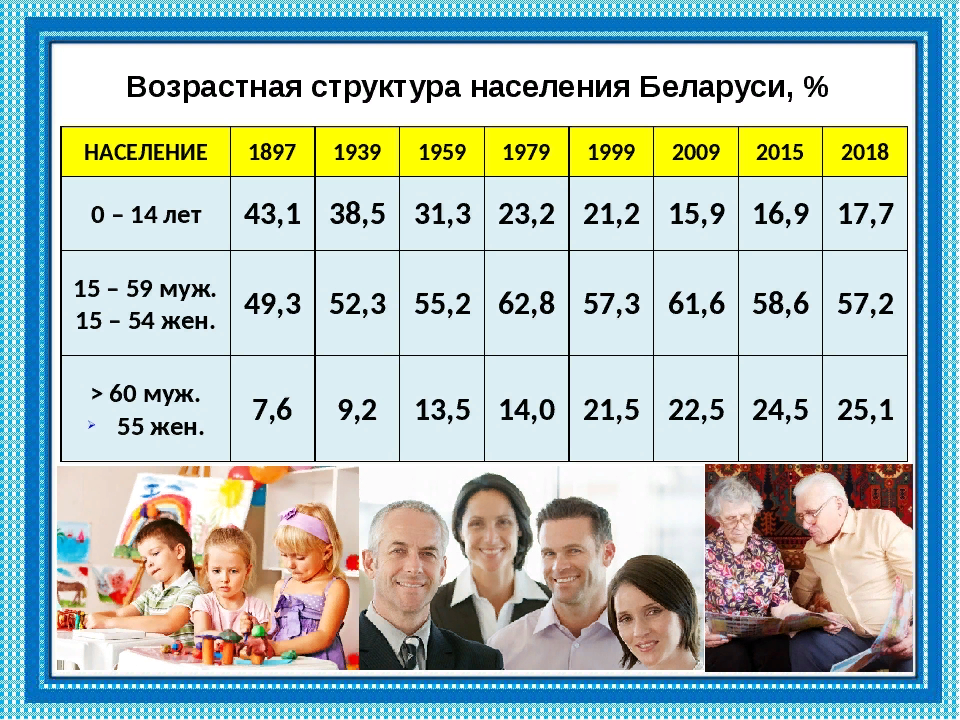 Дякую за увагу!!!!